Word Processing Fundamentals
Vocabulary
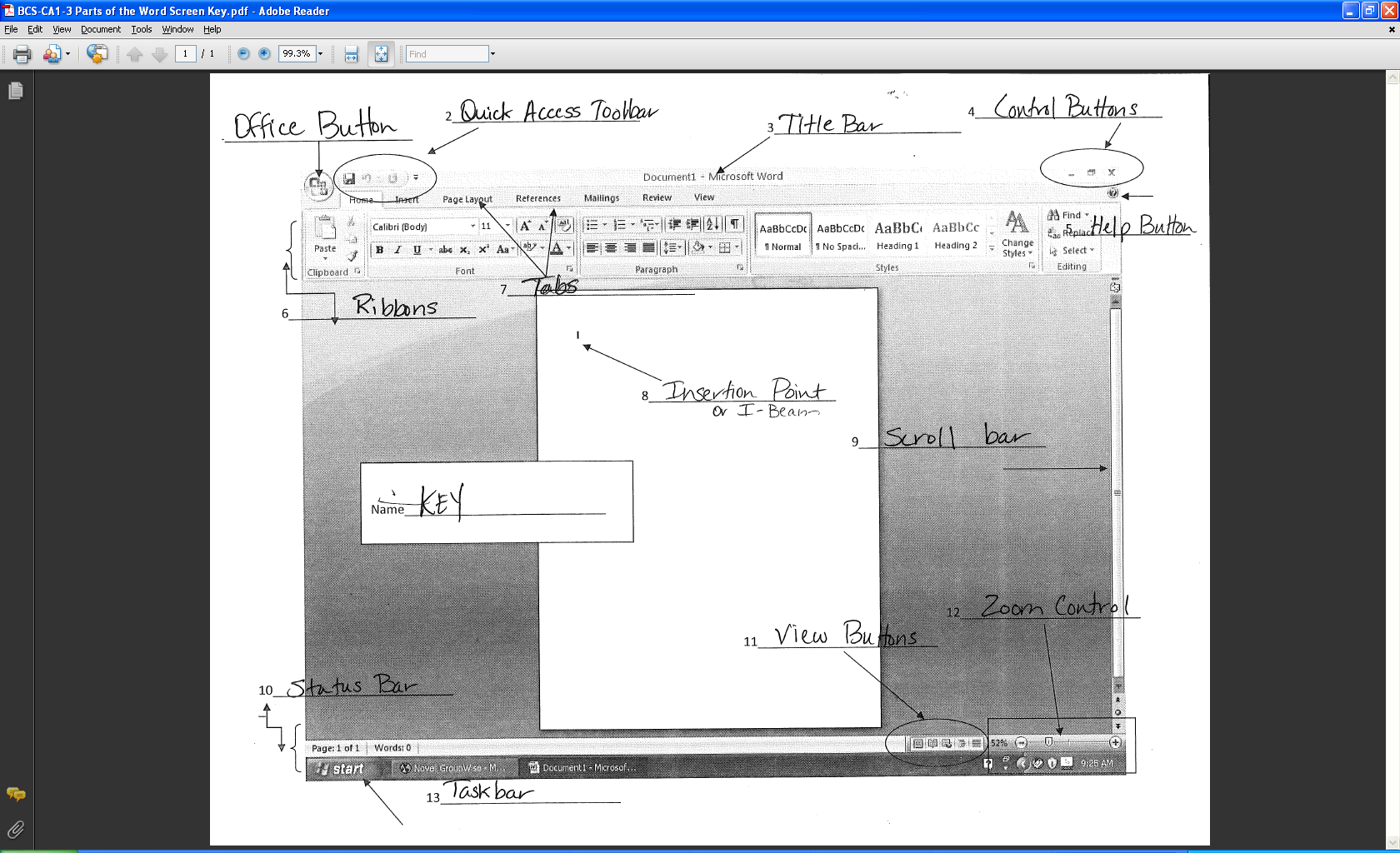 PARTS OF THE WORD 2007 SCREEN
Task Pane
A window along the side of the program window that contains options and commands
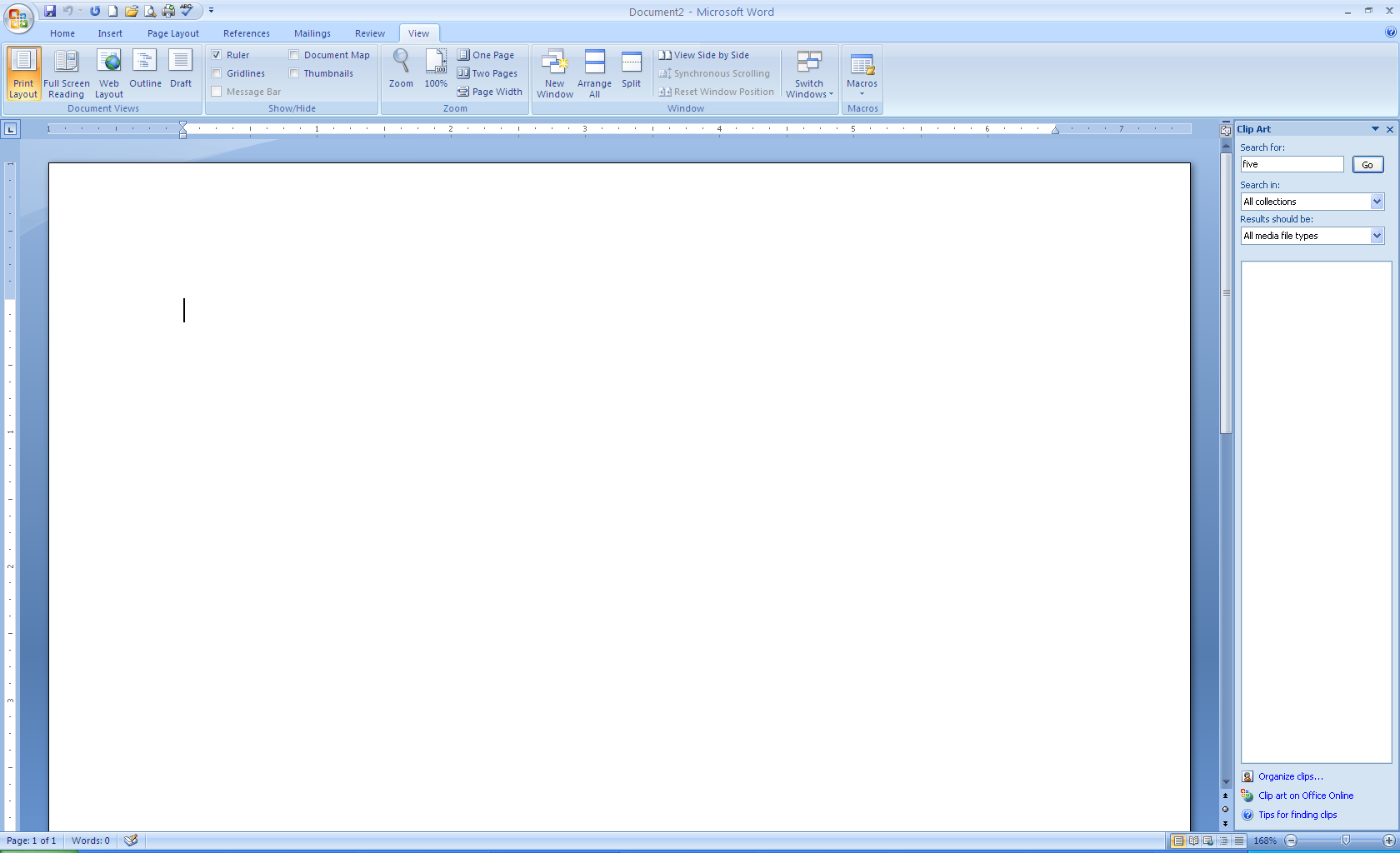 Task pane
Getting Started….
The design of text.  Example:  Times New Roman, Georgia, Arial, etc.
Font
Automatically formats and fixes your manuscript, generates correct headers, footers, footnotes, page layouts, etc.
Wizard
A predesigned file that you can use to create a new file.  Ex: letters, memos, etc.  Click on the Office button & New to get to templates
Template
Portrait – default orientation – when the page is longer than it is wide
Landscape – when the page is wider than it is long.
Page Orientation
Page Orientation
Portrait Orientation
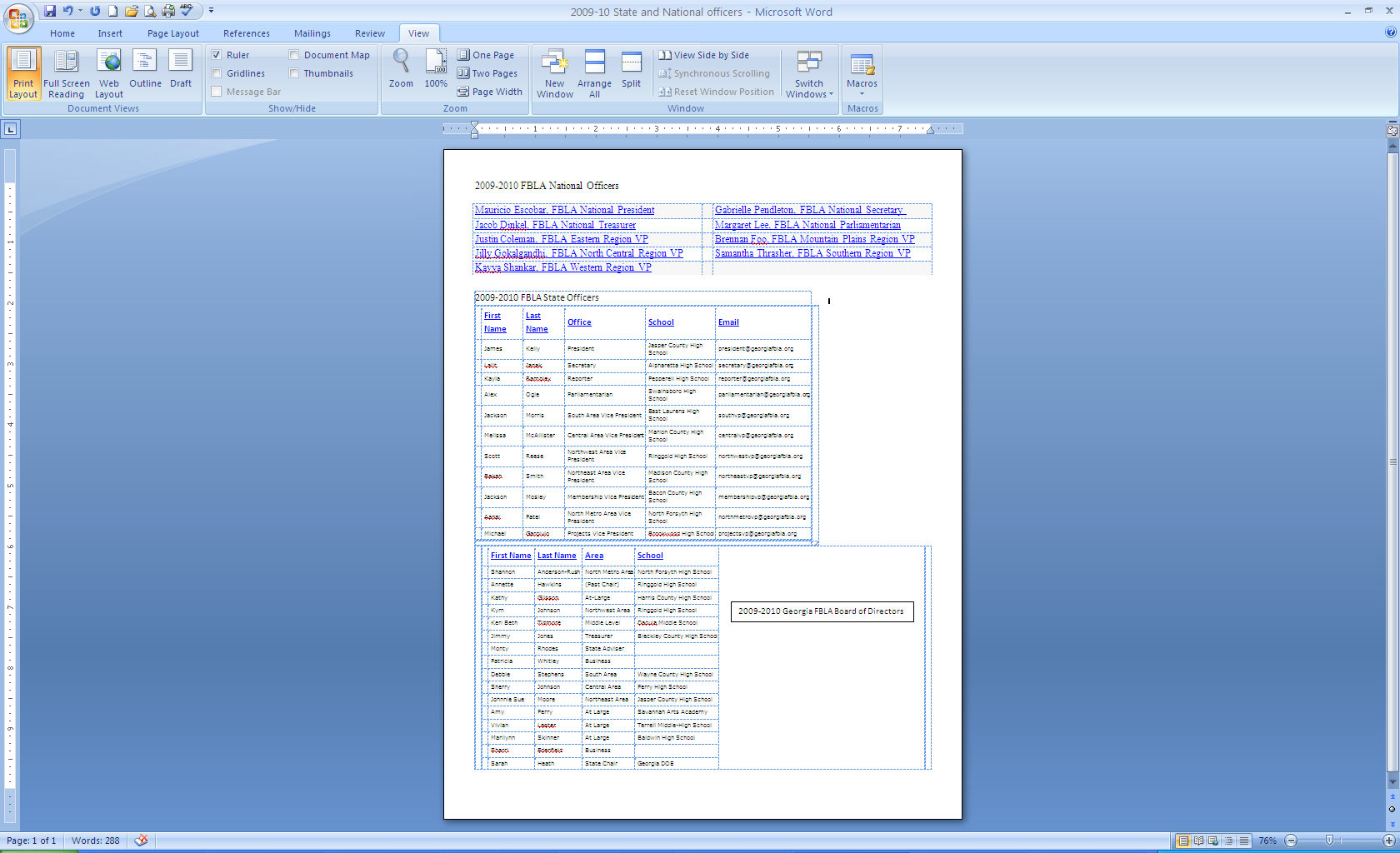 Landscape Orientation
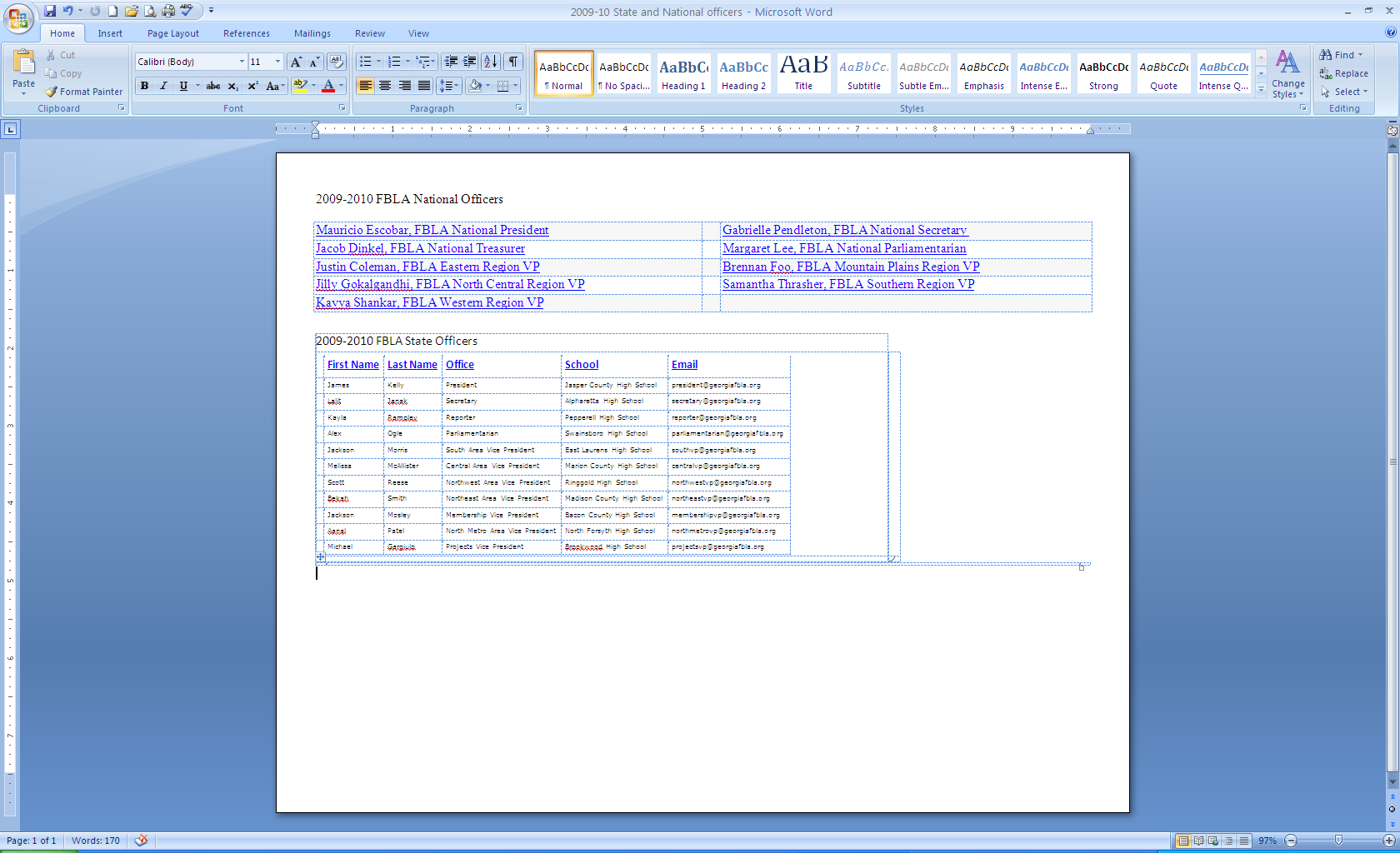 Margins and Indentation
Margins
Blank spaces around the top, bottom, and sides of a page
Found on the Page Layout Tab in the Page Setup section
Indentations
The space between text and the margins
Set indentation in the paragraph section of the Page Layout tab OR
You can use the ruler to indent
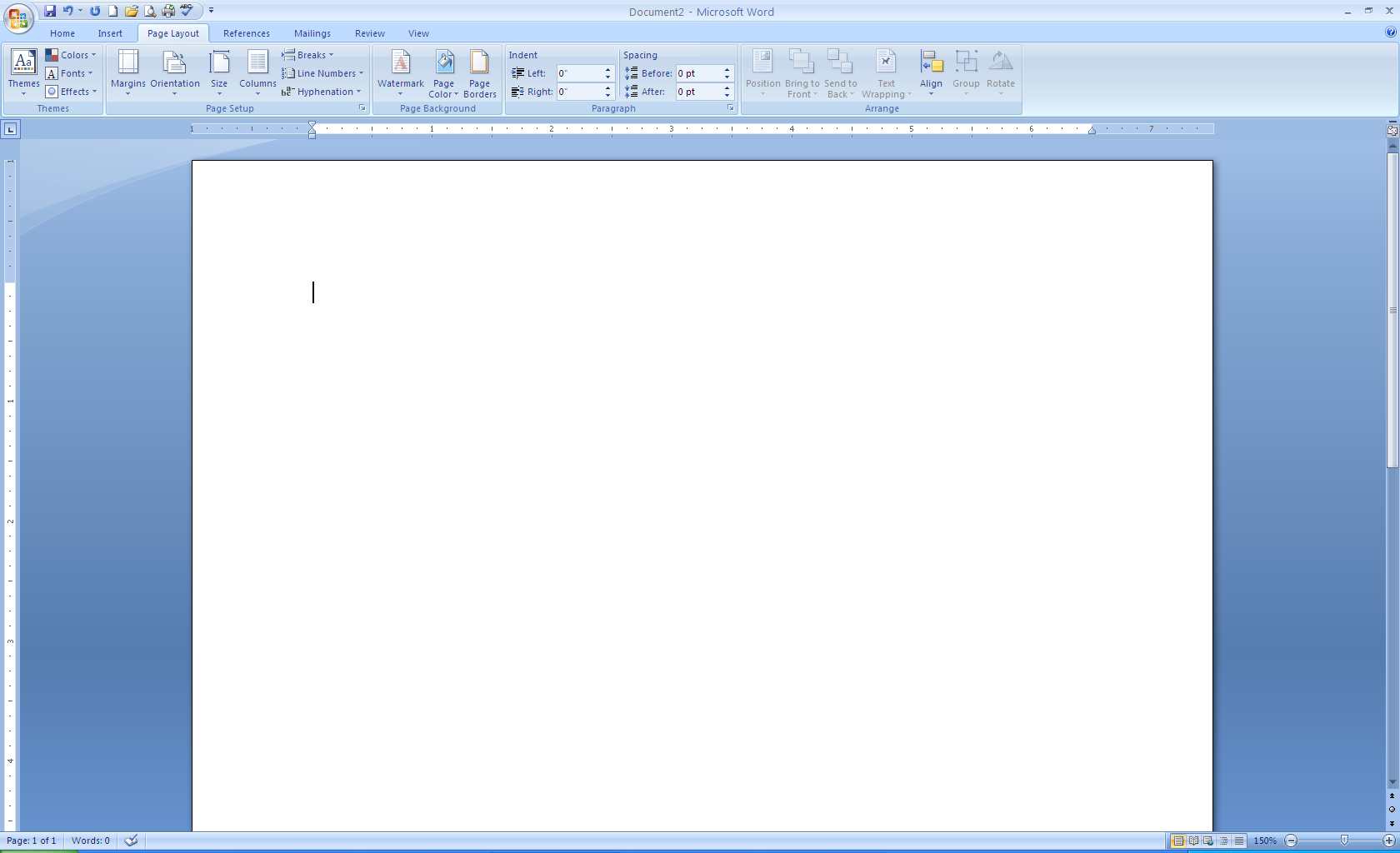 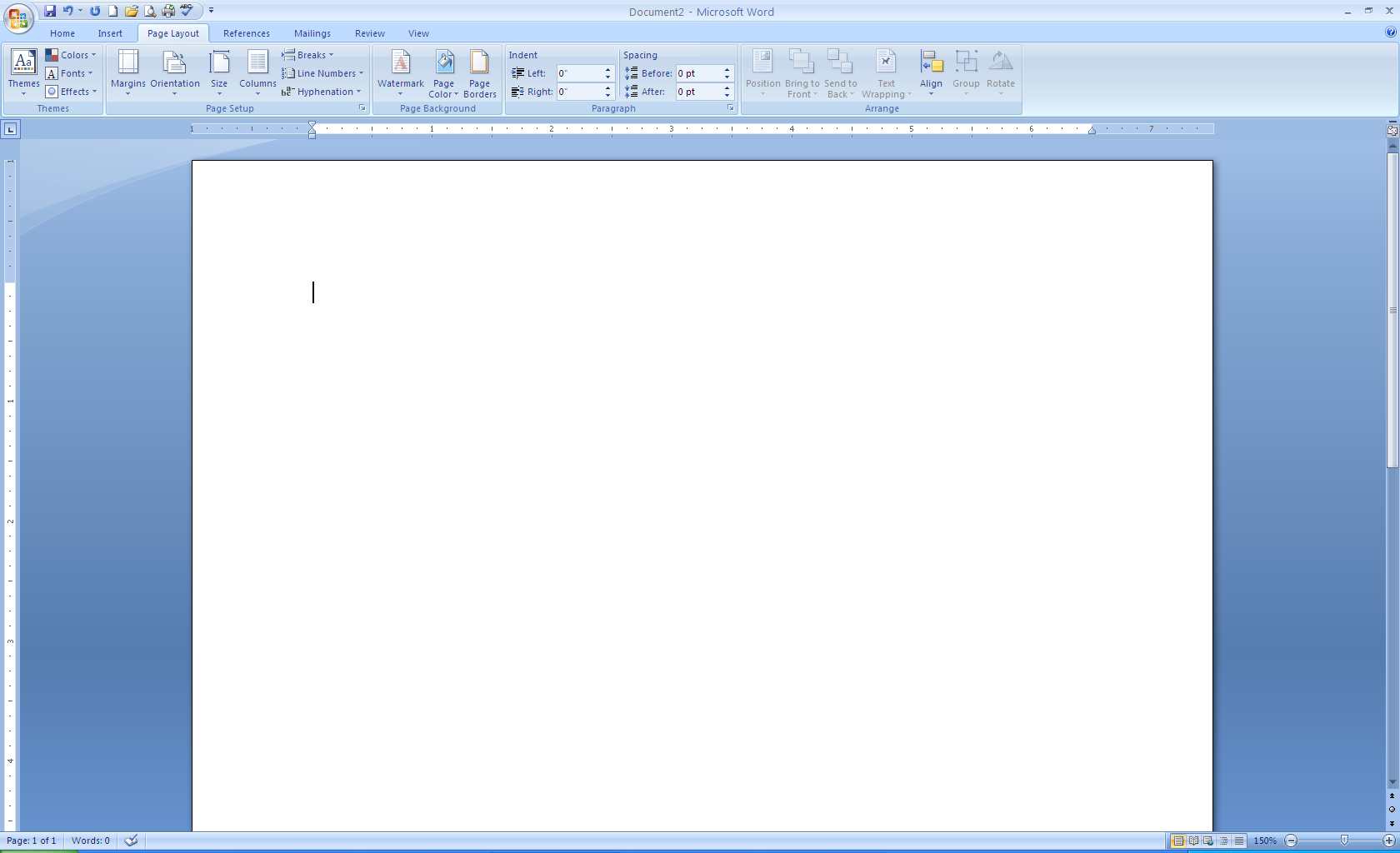 1st Line Indent
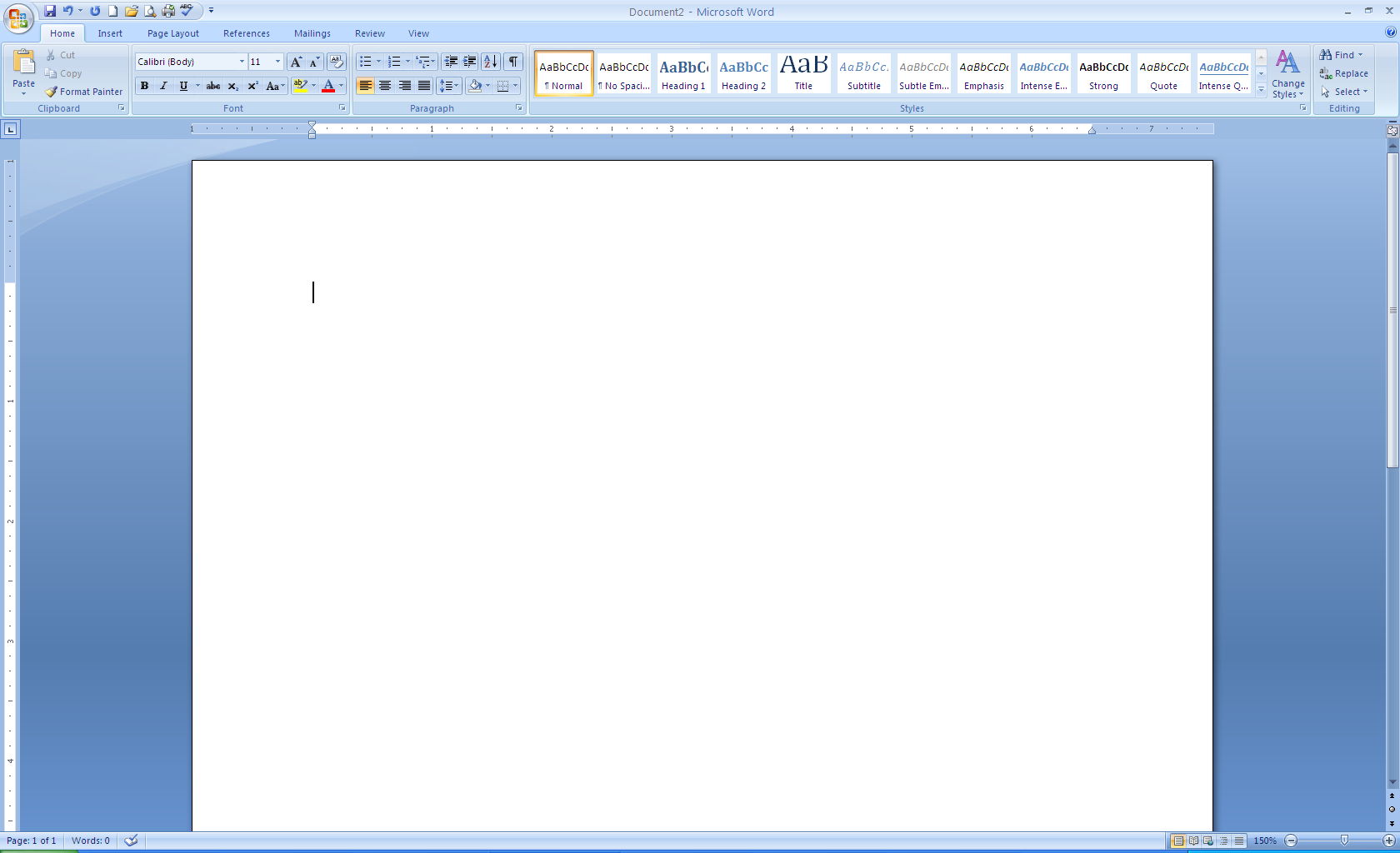 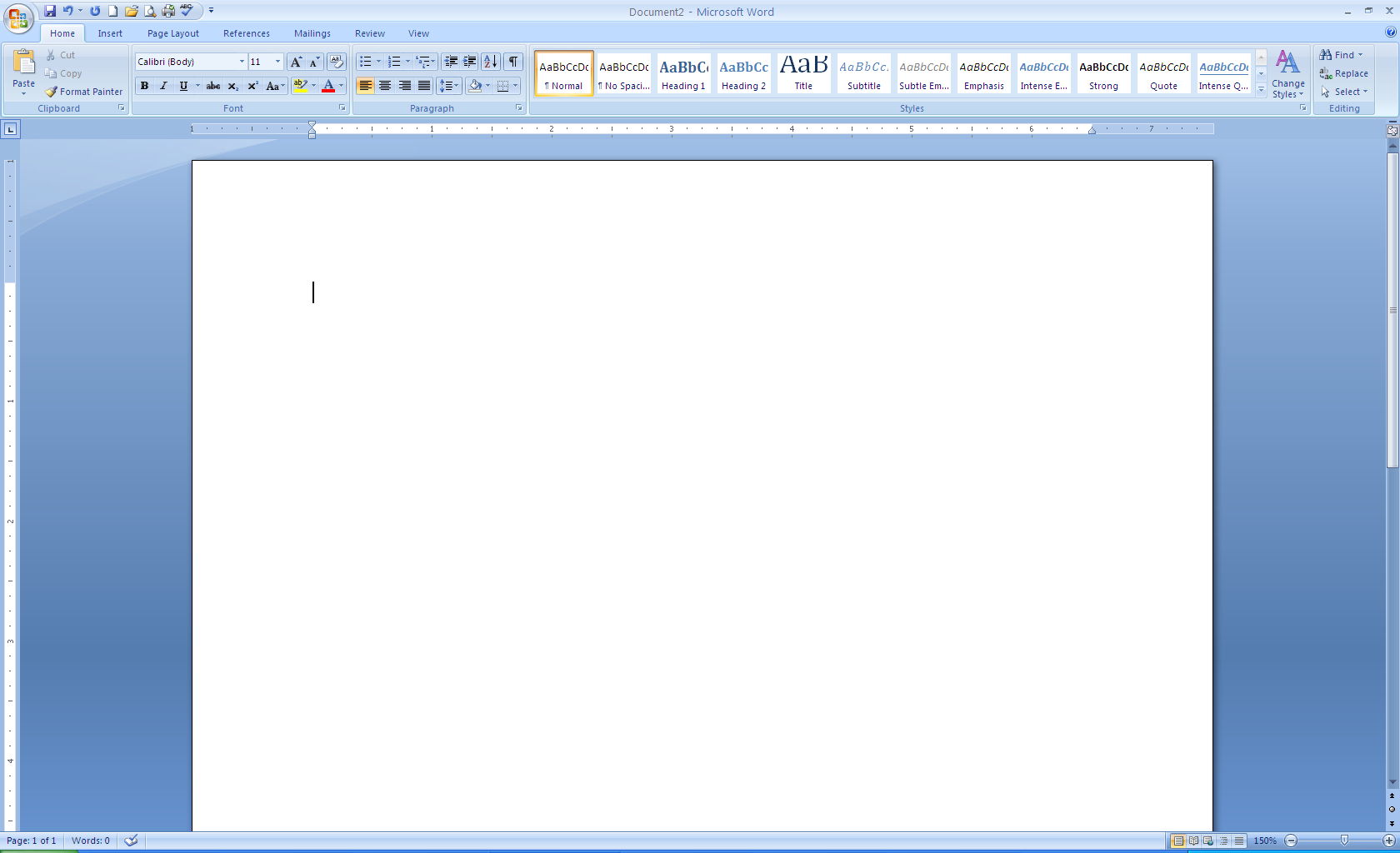 Hanging Indent
Right Indent
Left Indent
Types of Indentation
First Line Indent
Only the first line of text in the paragraph is indented
Hanging Indent
When the first line of text is not indented but all of the following lines in the paragraph are
Left Indent
When all lines of the paragraph are indented from the left margin
Right Indent
When all lines of the paragraph areindented from the right margin
Editing Documents
Undo – Redo – Repeat
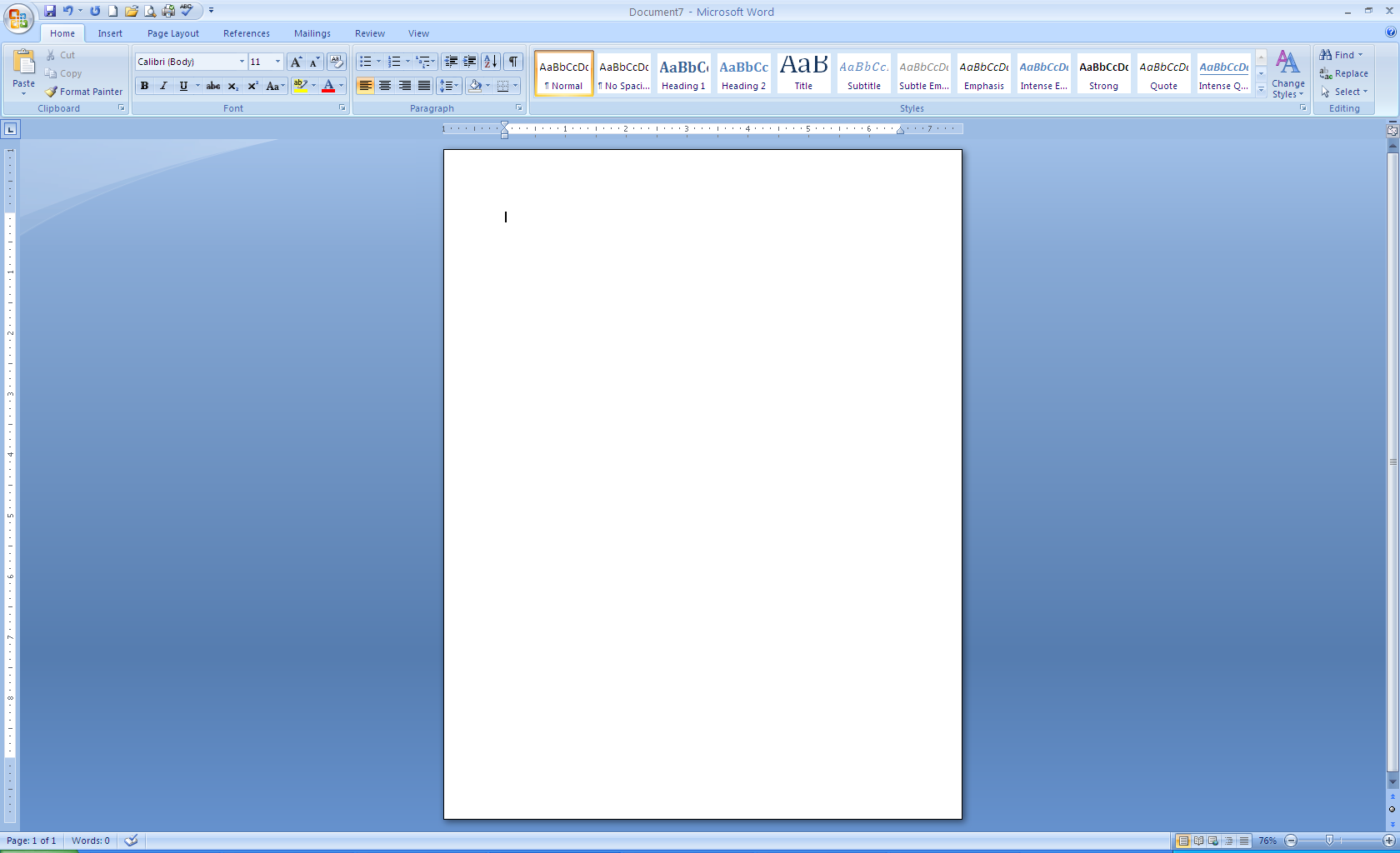 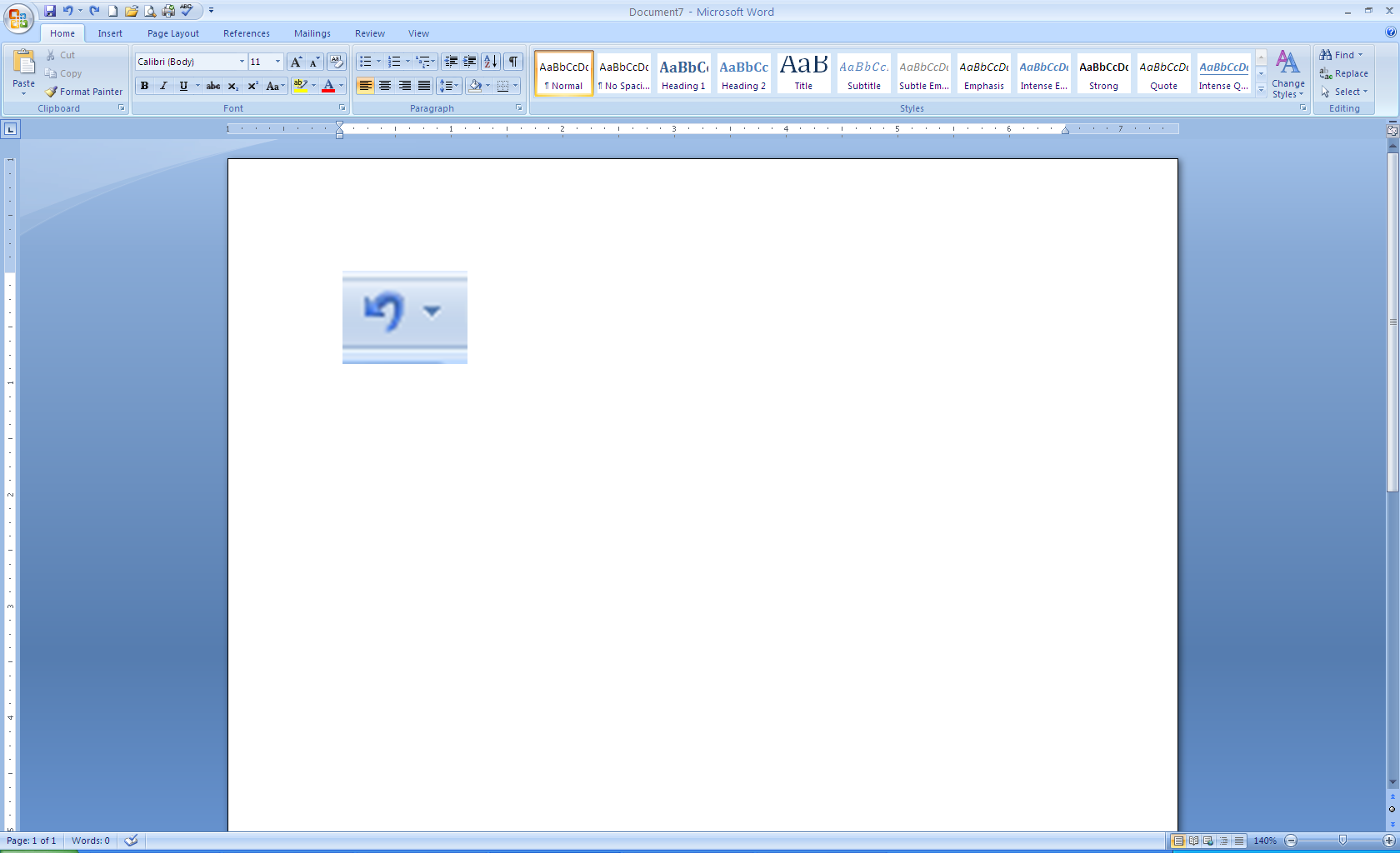 Undo Command
REDO Command
Command useful when reversing a recent action.
In Office 2007, on the Quick Access Toolbar
Command used to reverse an action that you undid.
Can add to your Quick Access Toolbar
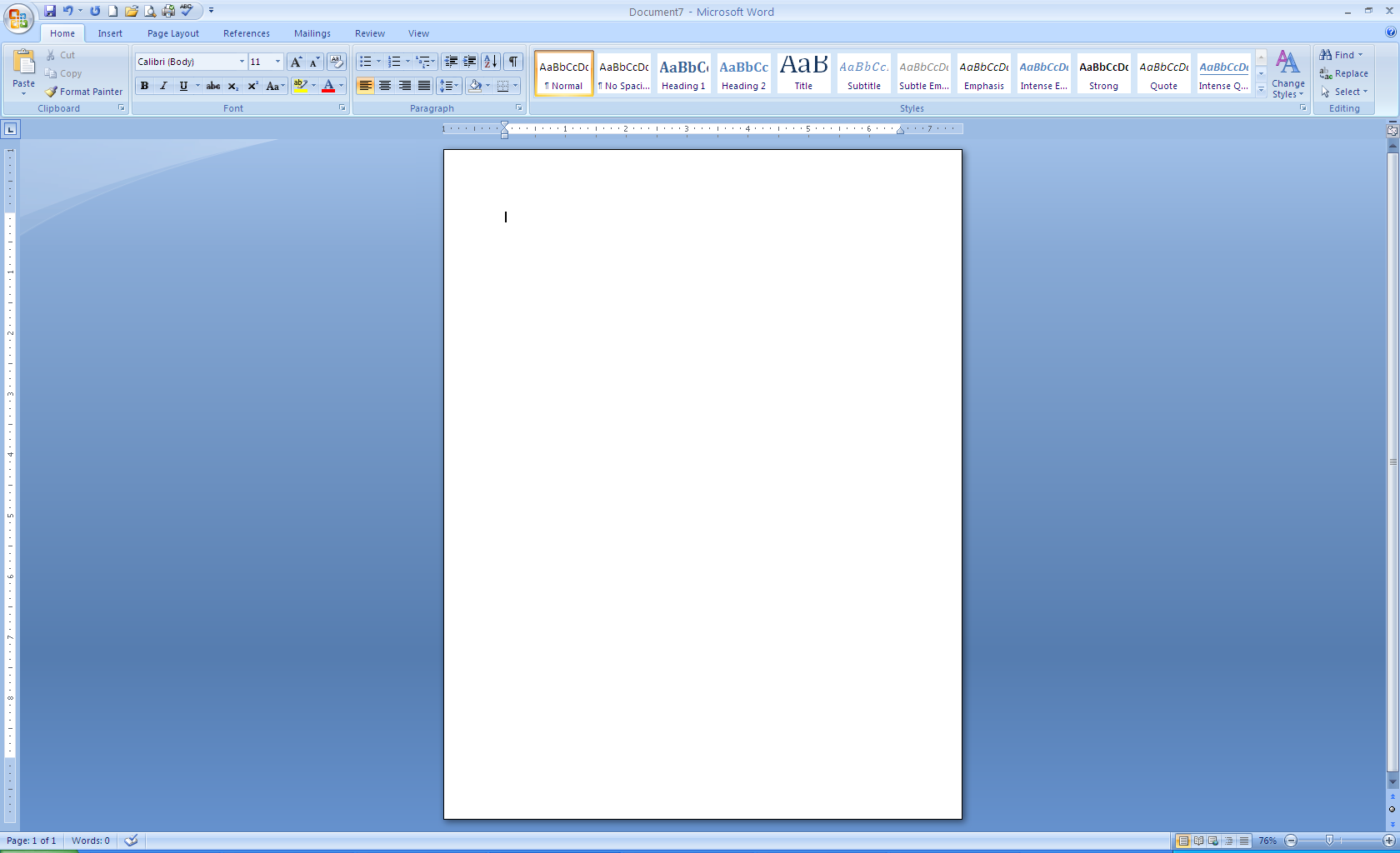 Repeat Command
Command used to repeat the most recent action.
Can add to your Quick Access Toolbar
Cut – Copy – Paste Commands
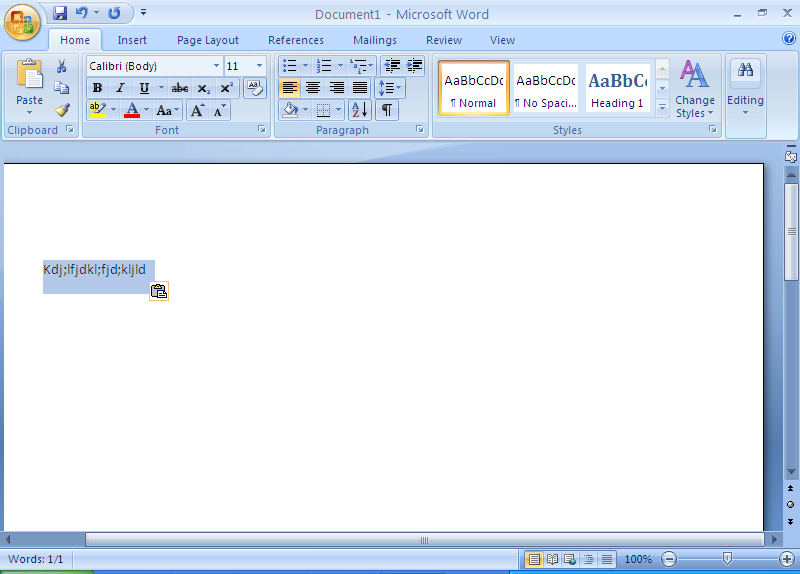 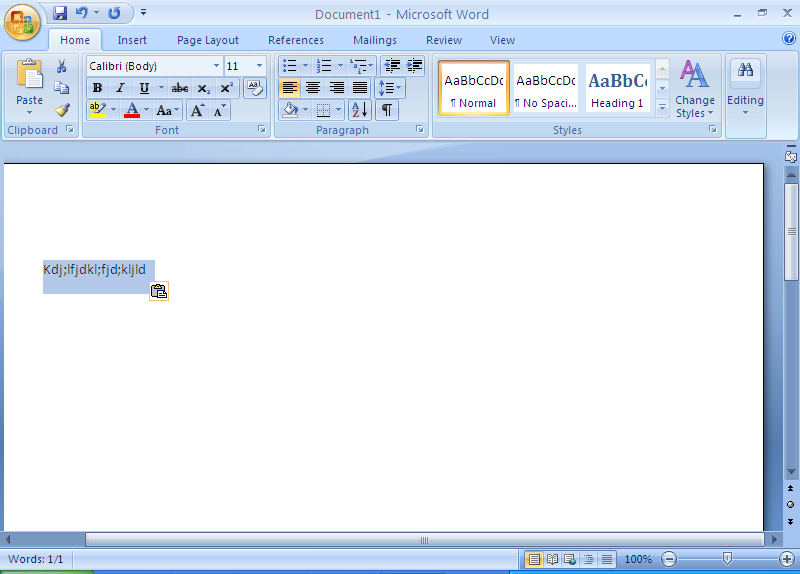 Cut Command
Paste Command
To remove selected text and place it on the Office Clipboard
To copy an item stored on the Office Clipboard to a location in a file.
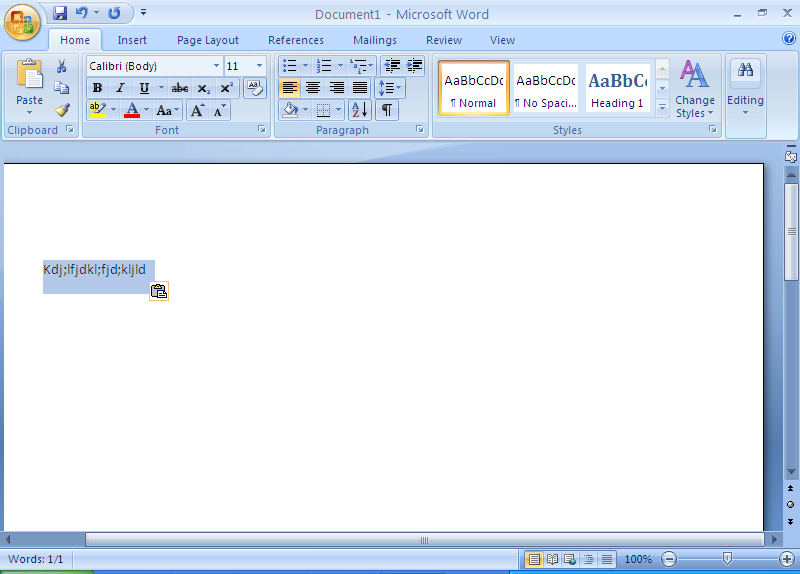 Copy Command
Paste Special Command
To place a copy of selected text on the Office Clipboard
Inserts the contents of the clipboard so that you can edit it in that Microsoft Office program’s format.
*In Office 2007, each command can be found on the Home Tab in the Clipboard Section
Format Painter
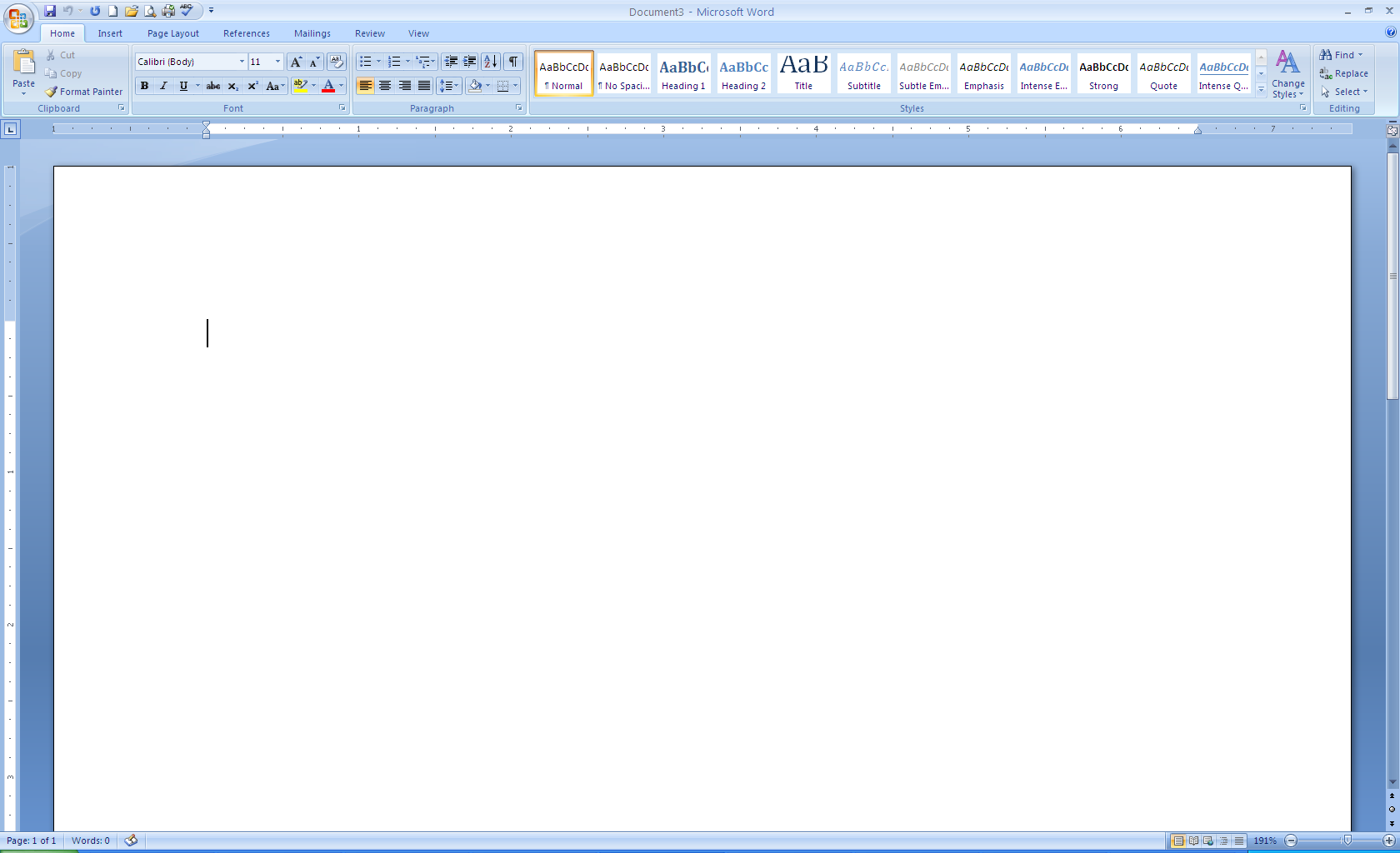 A feature that copies format attributes such as
Colors
Borders
Fill effects 
These features can be applied to other objects or text
Select the text or object and 
Click once to copy once
Click twice to copy more than once
Then, paint over the text or object you want the attribute to be painted to
Helpful Word Features
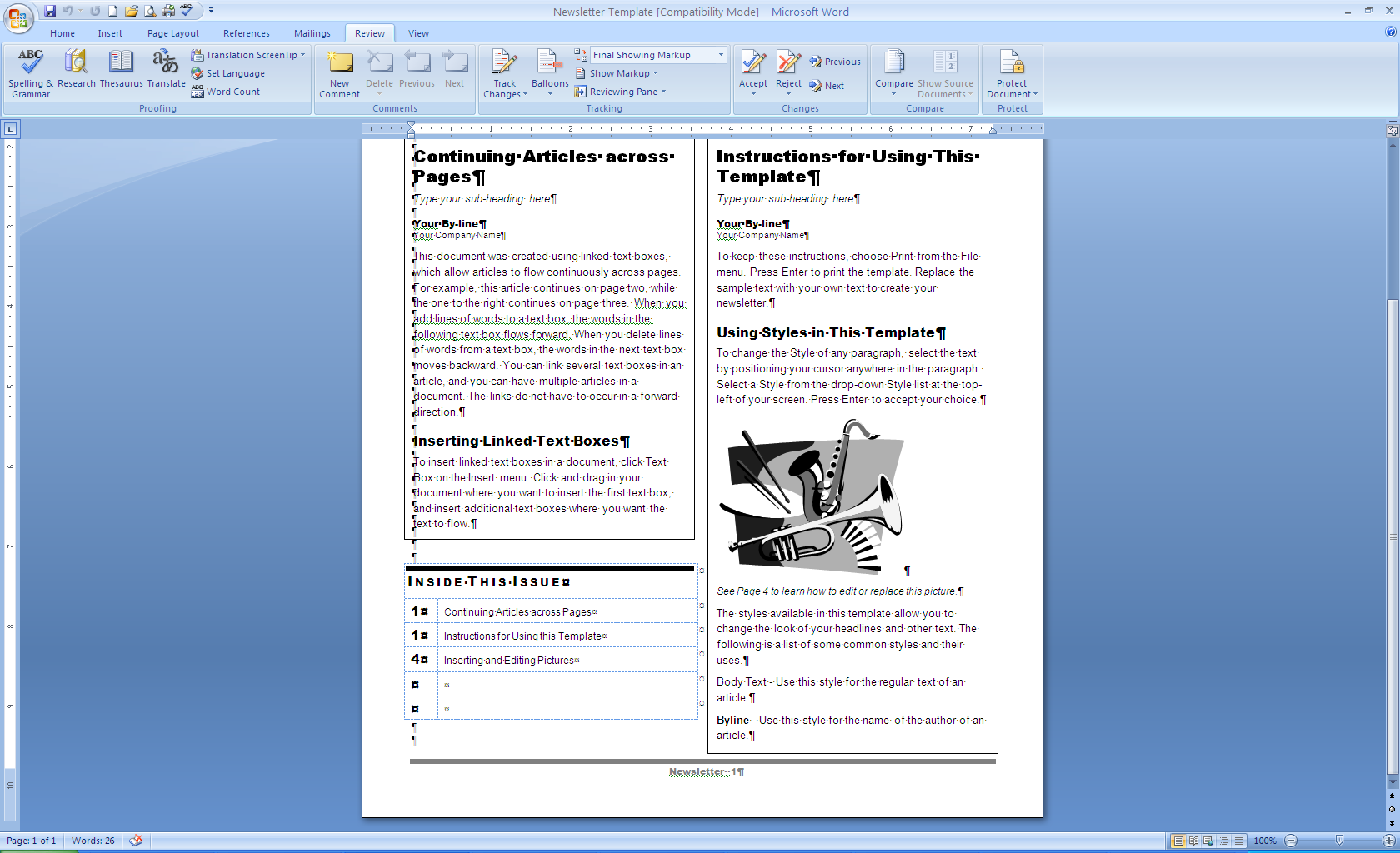 Thesaurus
Spell Checker
Grammar Checker
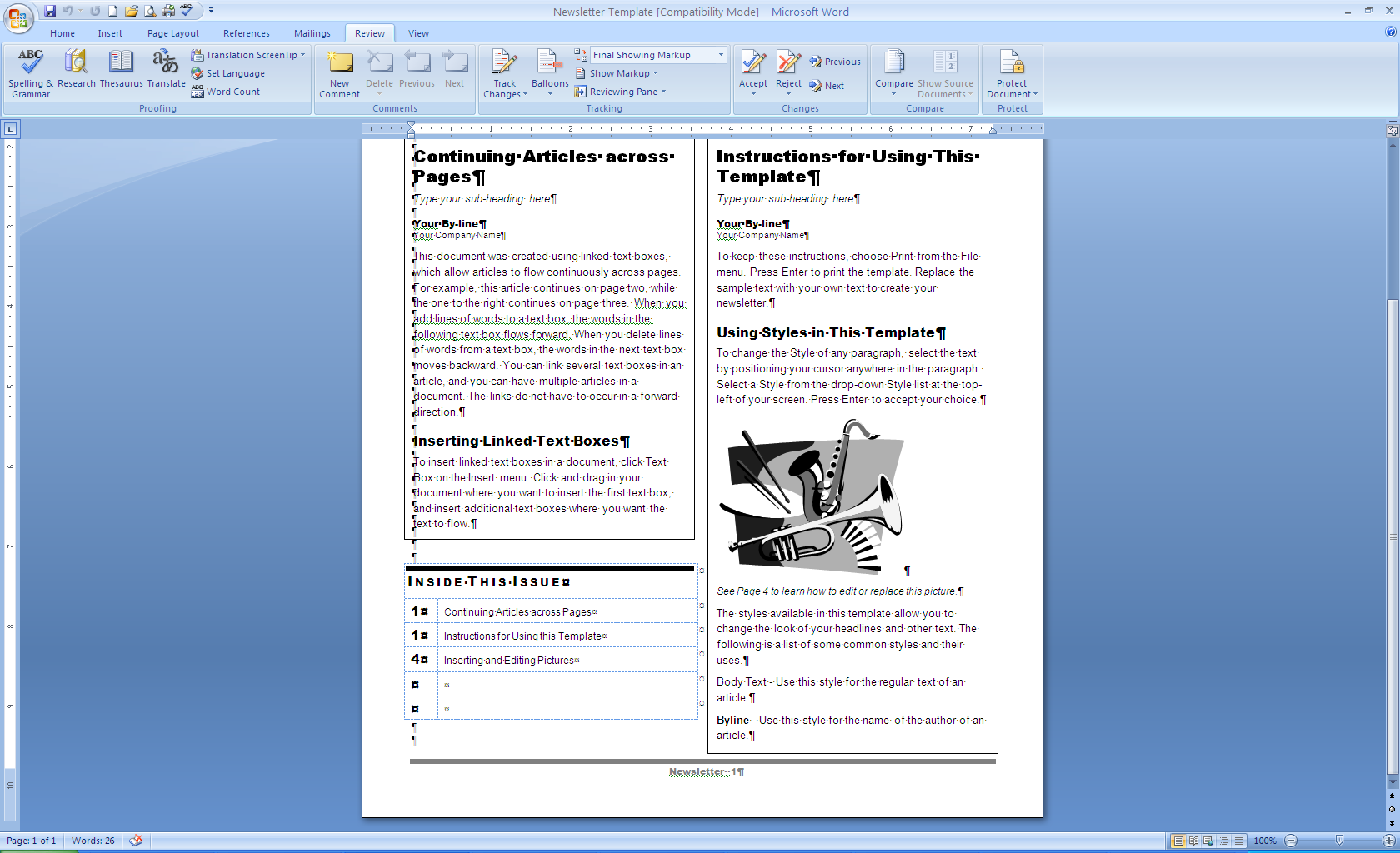 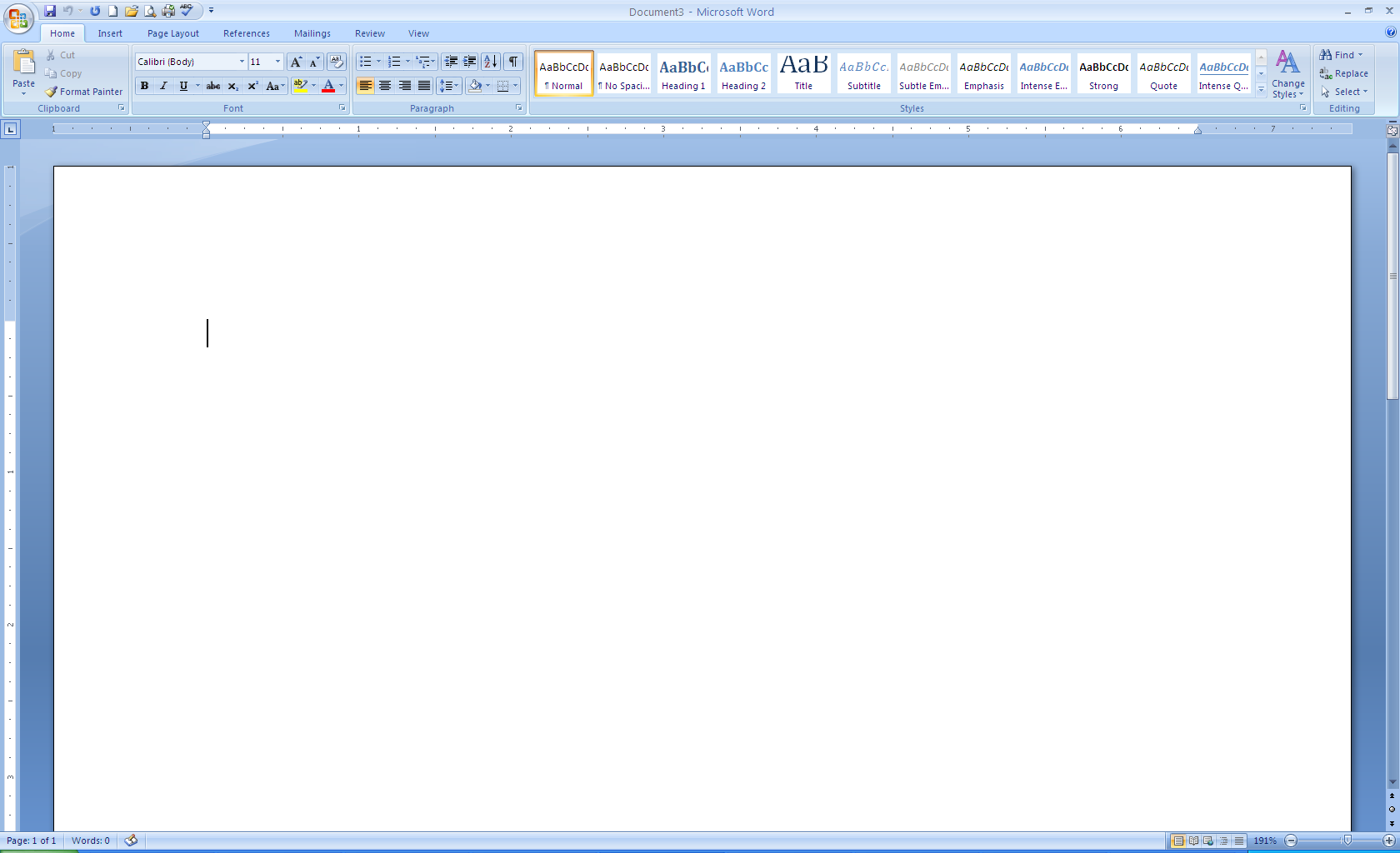 A built-in reference for finding synonyms for words in a document
Right-click on a word and choose synonym
Or
Use the Thesaurus tool on the Review Tab in the Proofing section
A feature used to locate and correct spelling errors
Use the Spelling and Grammar tool on the Review Tab in the Proofing section
Or
Add the Spelling Button to the Quick Access Toolbar
Indicated on screen by underlined misspelled words in red, wavy underlines and misused words in blue, wavy underlines
A feature used to locate and correct spelling errors
Use the Spelling and Grammar tool on the Review Tab in the Proofing section
Indicated on screen by green, wavy underline
Enhancing documents
Borders
Paragraph Borders
Used to draw the reader’s attention to the paragraph
Found on the Home Tab in the paragraph section
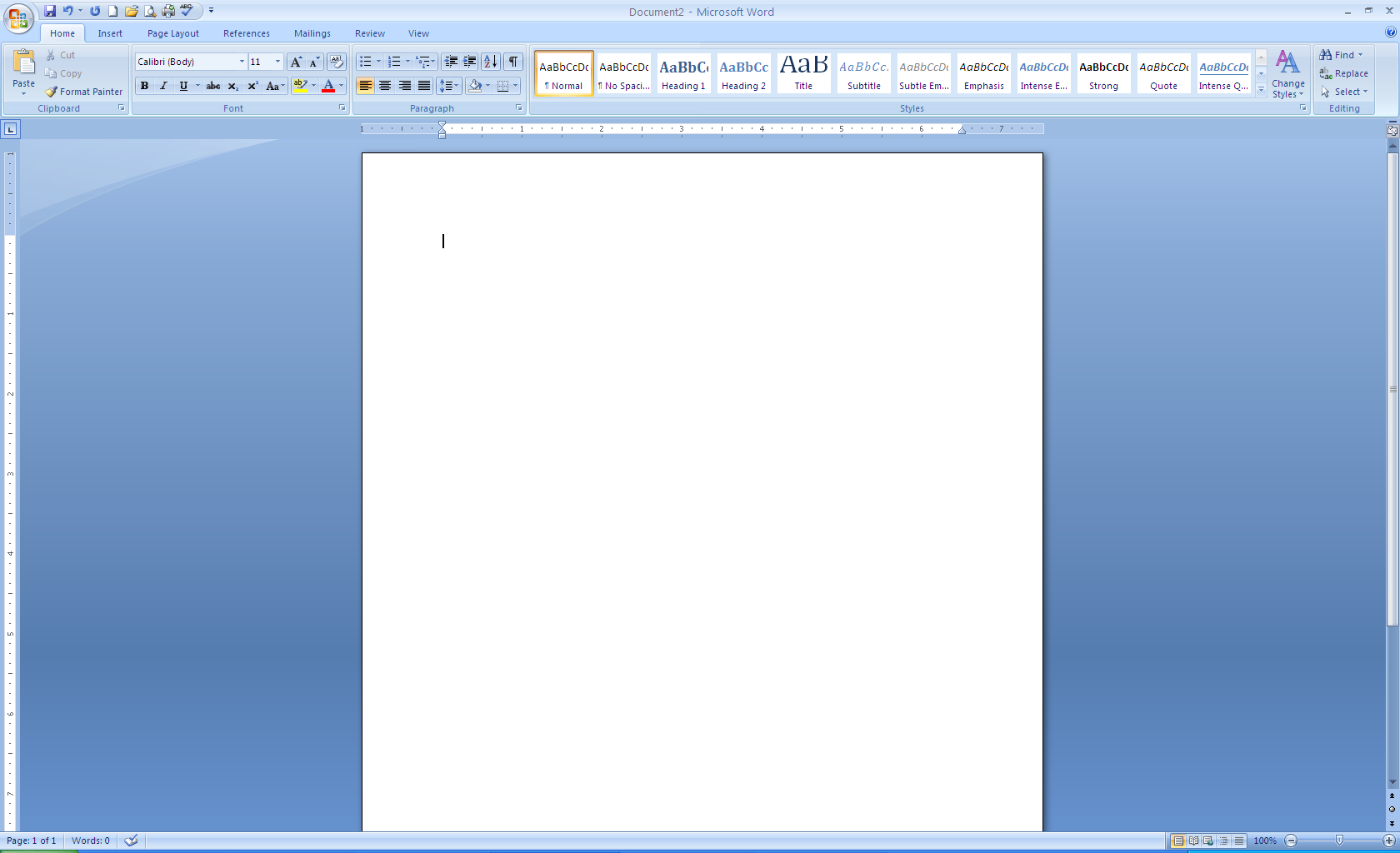 Page Borders
Borders around an entire page including Art borders
Found on the Page Layout Tab in the Page Background section
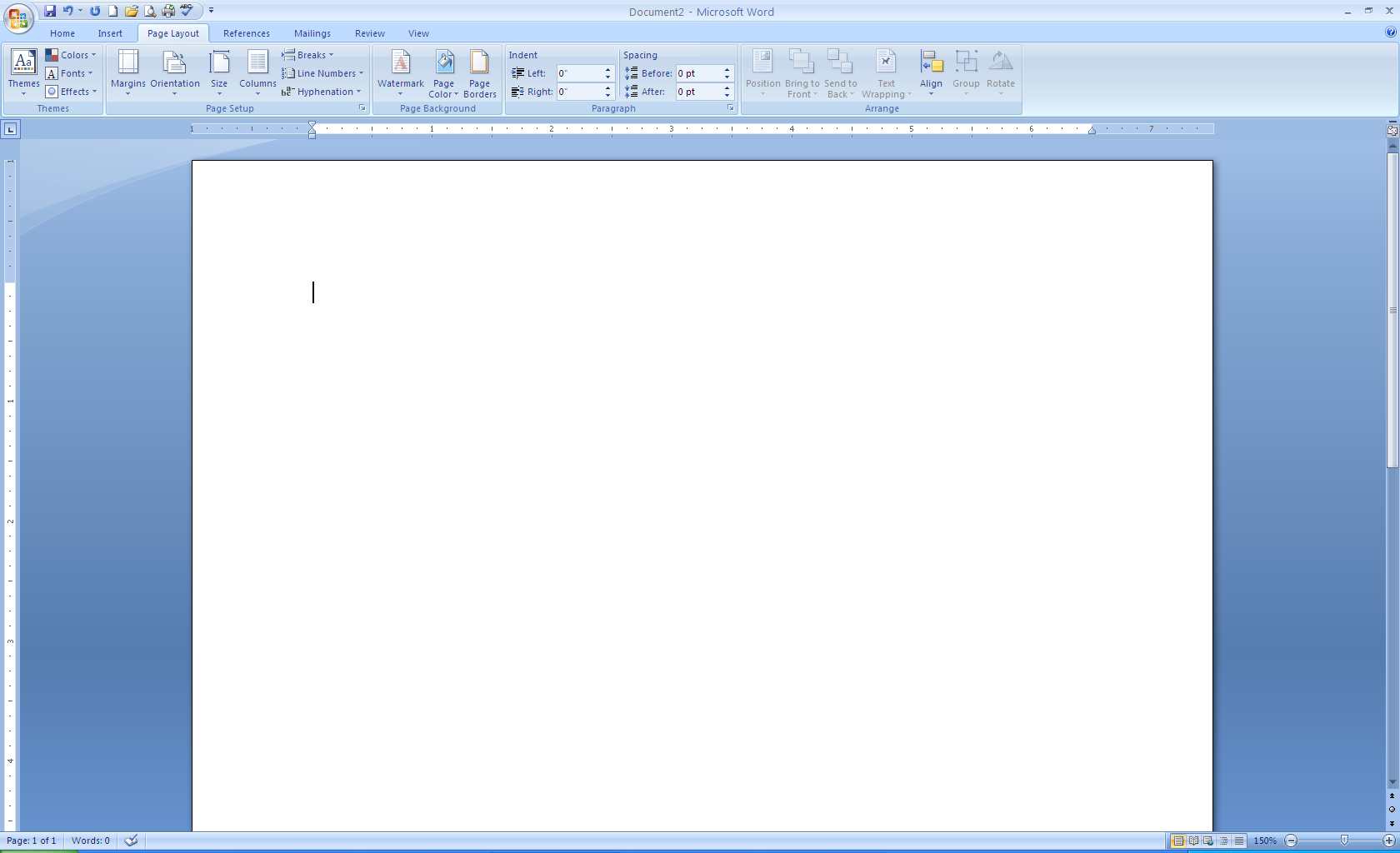 Shading
Paragraph Shading
Used to draw the reader’s attention to the paragraph by adding color to the background
Found on the Home Tab in the paragraph section
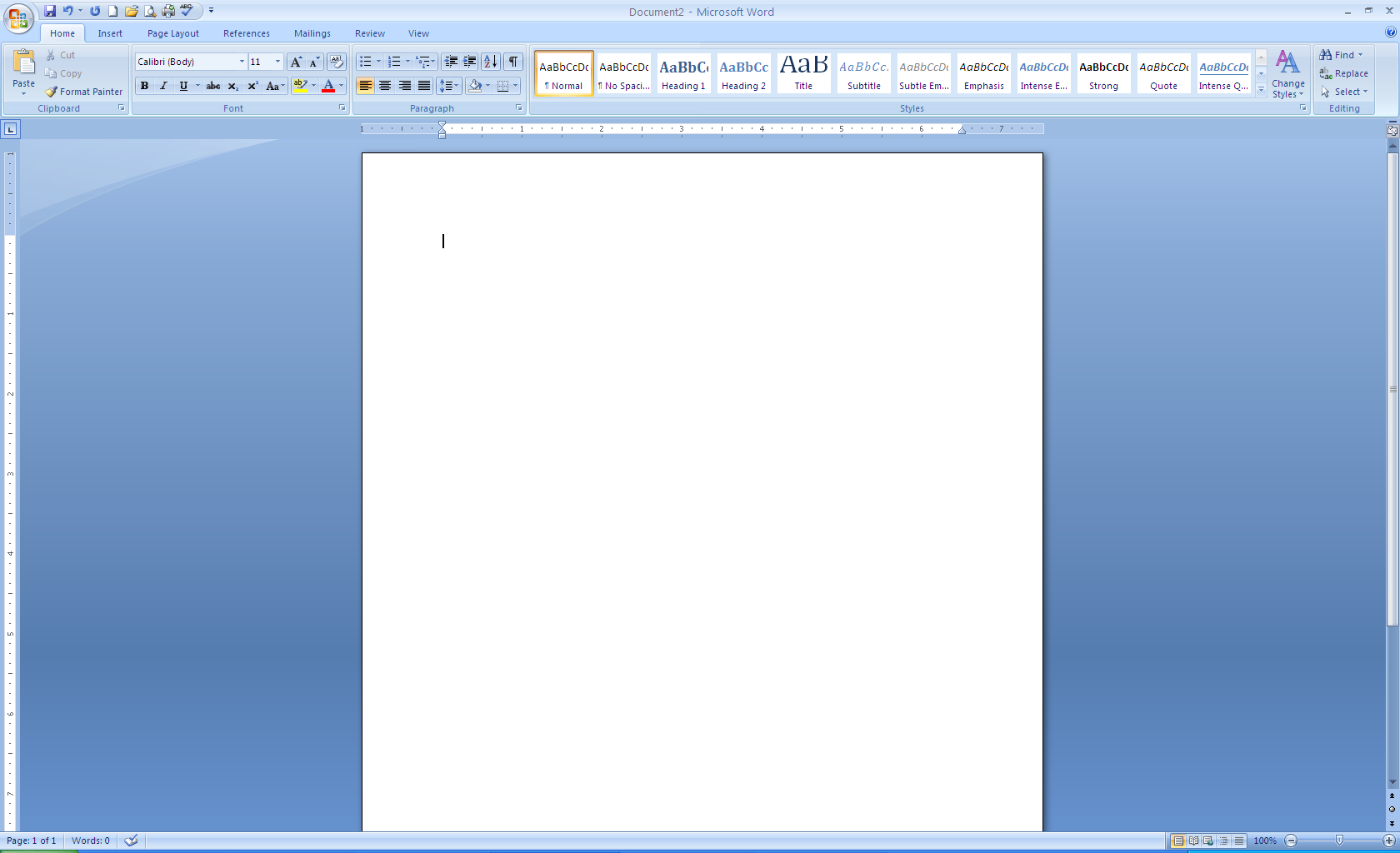 Page Shading/Color
Add shading to the background of a page
Found on the Page Layout Tab in the Page Background section
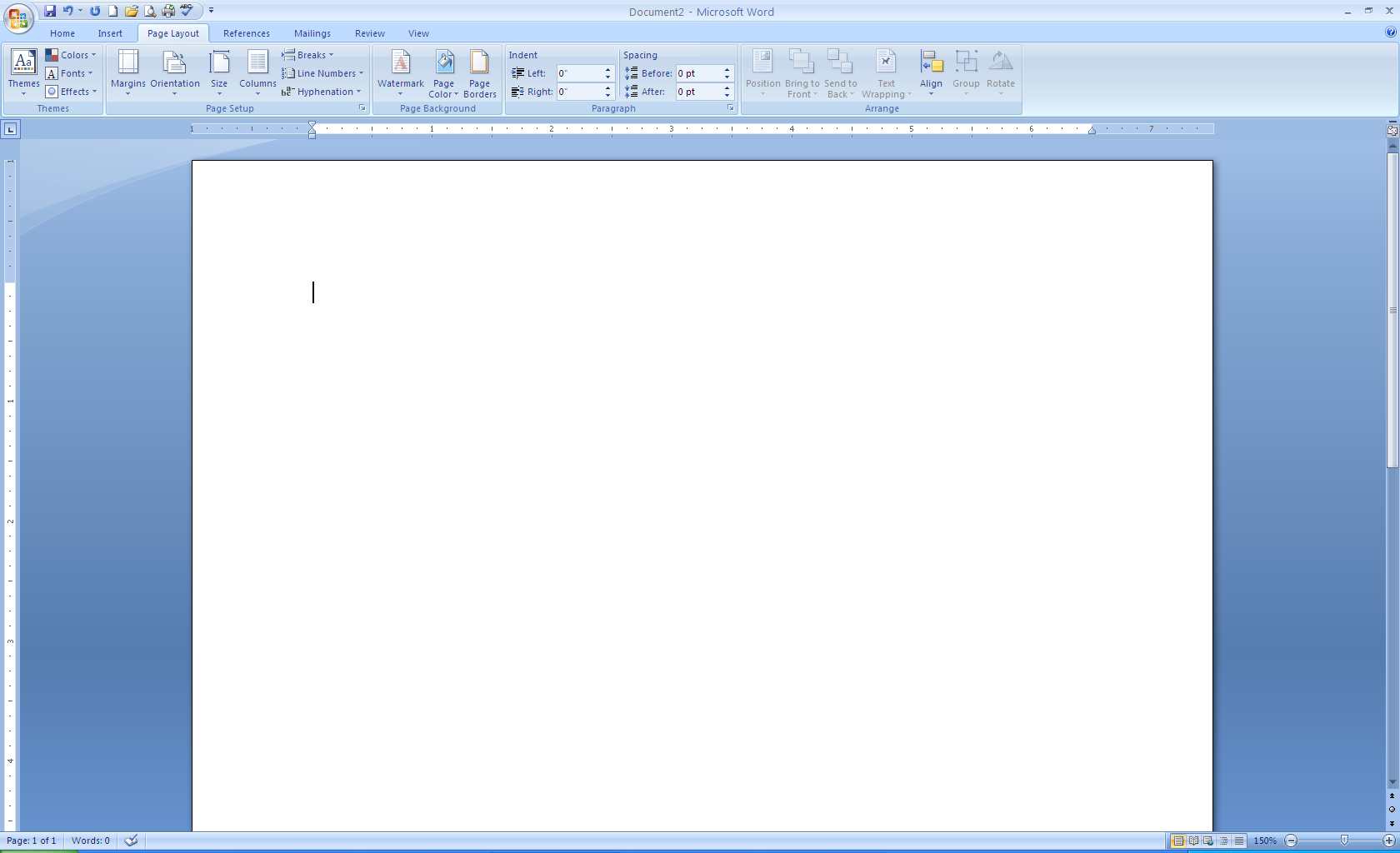 Bullets and Numbering
Bullets
Enumeration (Numbering)
Any small character that appears before an item in a list
Use the Bullets button in the Paragraph section of the Home Tab
Add numbers, letters, Roman Numerals, etc. to a list
Use the Numbering button in the Paragraph section of the Home Tab
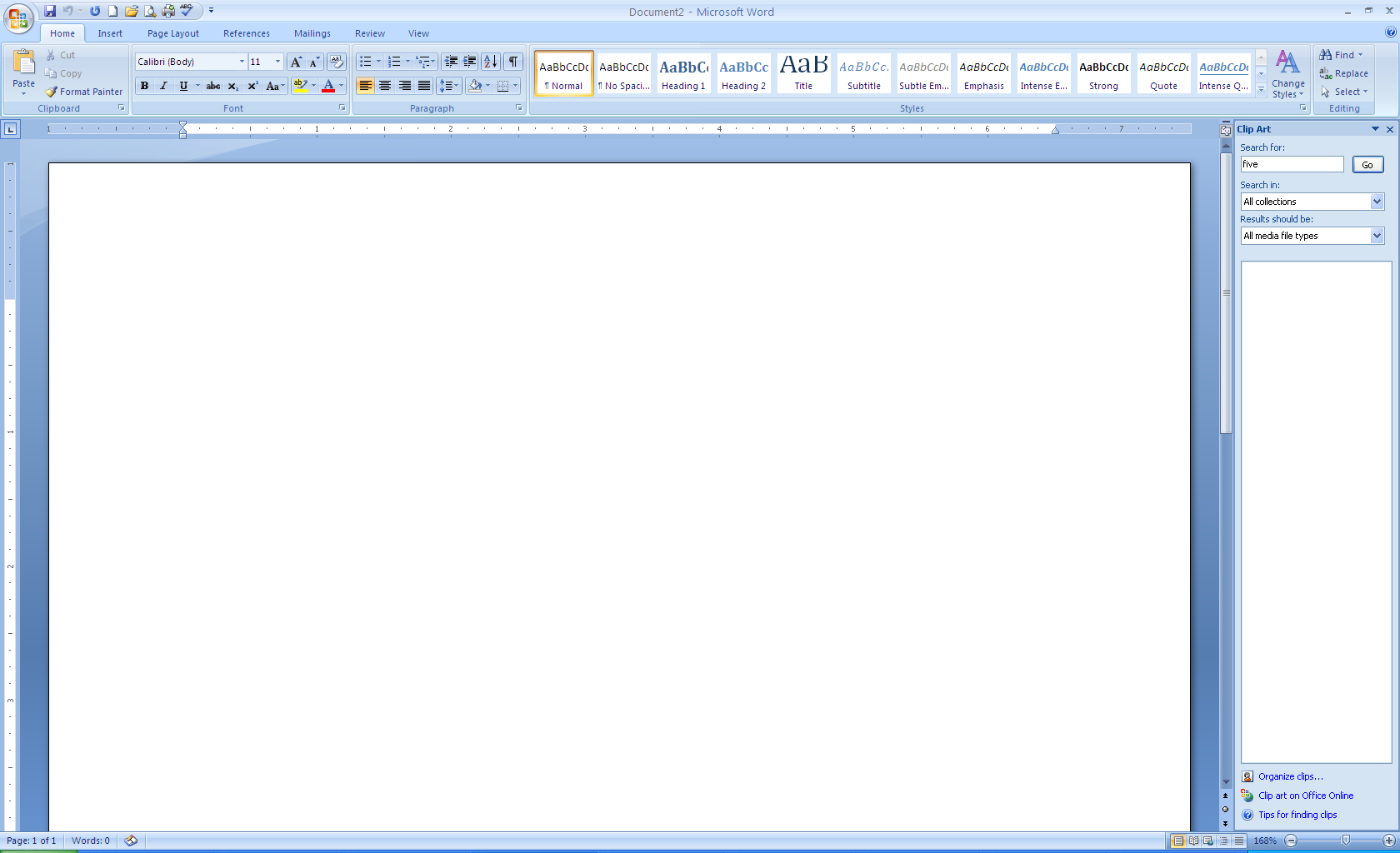 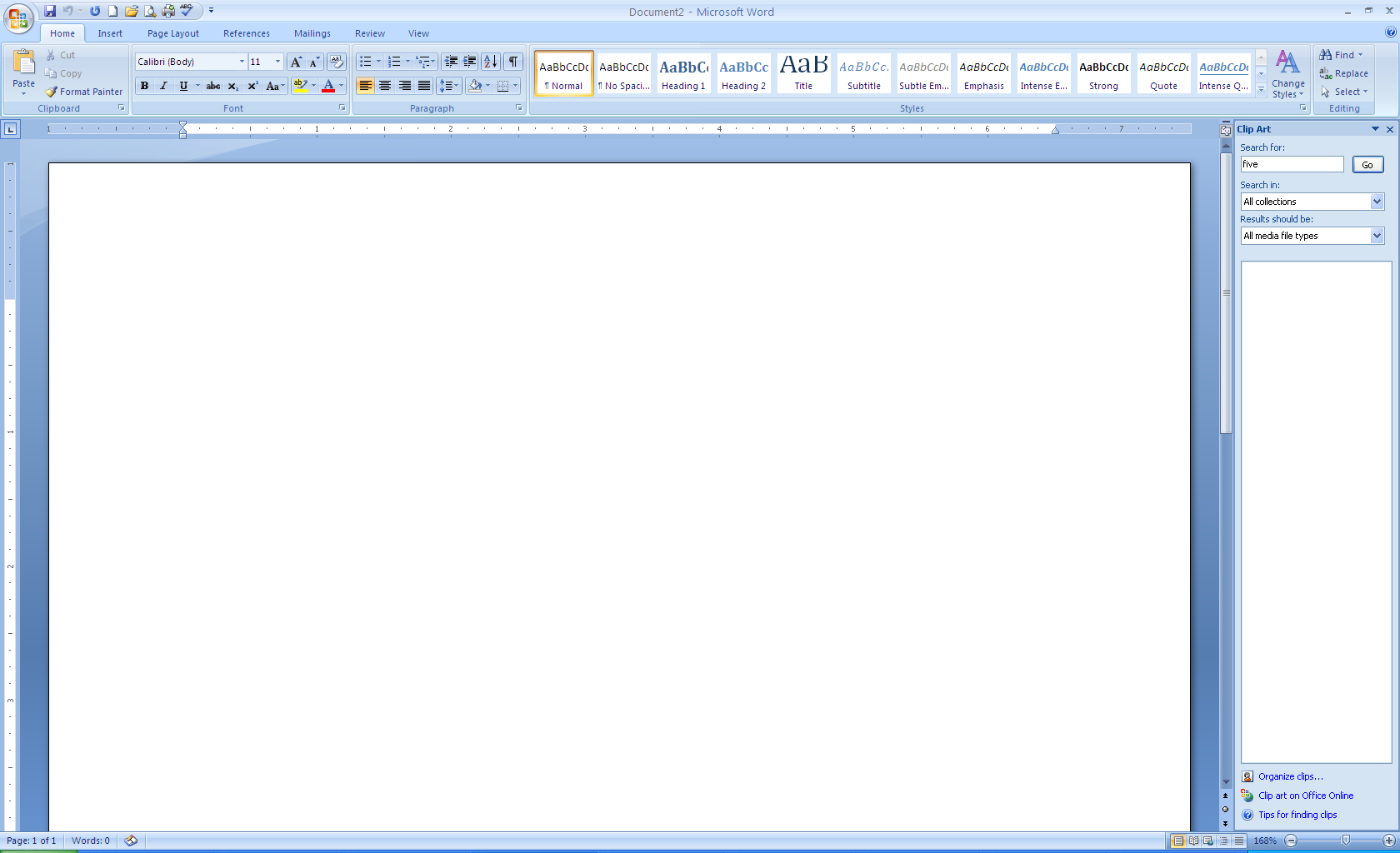 Tabs and Columns
Tabs and columns can also be used to organize your text
Tab stops
Columns
An indicator in a paragraph that marks the place where the insertion point will stop when you press the Tab key.
The default tab stops are set at every ½ inch
Text can be formatted into multiple columns:
One, two, or three of equal width
Useful in creating newsletters
Found on the Page Layout Tab in the Page Setup section
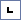 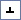 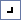 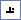 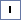 Setting Tabs
Use the Ruler to set tabs.
A Left Tab stop sets the start position of text that will then run to the right as you type.
A Center Tab stop sets the position of the middle of the text. The text centers on this position as you type.
A Right Tab stop sets the right end of the text. As you type, the text moves to the left.
A Decimal Tab stop aligns numbers around a decimal point. Independent of the number of digits, the decimal point will be in the same position. 
A Bar Tab stop doesn't position text. It inserts a vertical bar at the tab position.
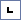 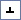 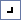 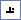 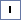 Working with Documents
Widow
Orphan
Hyphenation
First line of a paragraph at the bottom of the page
This should be avoided!
Can be avoided when automatic page breaks are inserted
Last line of a paragraph at the top of a page
This should also be avoided!
Allows Word to break lines between syllables of words
Three choices
None
Automatic
Manual
Plagiarism and Fair Use
According to www.plagiarism.org, we know the following about plagiarism and “fair use” laws
Plagiarism
Fair Use Laws
These are rough guidelines for deciding the amount and extent work can be “borrowed”
Turning in someone else's work as your own 
Copying words or ideas from someone else without giving credit 
Failing to put a quotation in quotation marks 
Giving incorrect information about the source of a quotation 
Changing words but copying the sentence structure of a source without giving credit 
Copying so many words or ideas from a source that it makes up the majority of your work, whether you give credit or not
AVOID PLAGIARISM!
When creating any word processing document, you should never copy someone else’s work as your own
Plan your document by writing information in your own words first!
Then, create a Works Cited page or a source page
www.easybib.com is a great source when citing information
Sources
Plagiarism.org. Web. 10 May 2010. <http://www.plagiarism.org>.

Microsoft Office 2007: Introductory Course. William Robert. Pasewark , et al. - Course Technology - Boston, Mass. - 2008